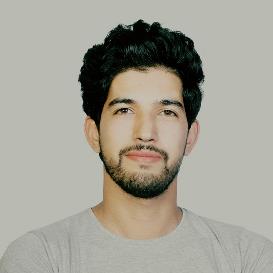 السعودية ,جدة
0021515400000000
Contact@Bestfreecv.com
يوسف باحلــى
خبـرات العمـل
2020 – 2019 إسم الشركة / المؤسسة
المنصب : وصف بعض المهام التي كنت تنجزها في المنصب الموكل لك 
أيضا النتائج التي حققتها
أيضا النتائج التي حققتها
أيضا النتائج التي حققتها
ملفي الشخصي
مهتم بمجال الجرافيك وتصميم واجهات المواقع وكذلك التصوير, وفي تطور مستمر بفضل الله. قررت إنشاء هذا الموقع ليكون موقع لمساعدة كل من لم يتمكن من إنشاء سيرة ذاتية بمفرده. مهتمة بمجال الجرافيك وتصميم واجهات المواقع وكذلك التصوير, وفي تطور مستمر بفضل الله. قررت إنشاء هذا الموقع ليكون موقع لمساعدة كل من لم يتمكن من إنشاء سيرة ذاتية
2020 – 2019 إسم الشركة / المؤسسة
المنصب : وصف بعض المهام التي كنت تنجزها في المنصب الموكل لك 
أيضا النتائج التي حققتها
أيضا النتائج التي حققتها
أيضا النتائج التي حققتها
المؤهلات التعليمية
2020 – 2019  إسم الكلية أو المدرسة العليا أو المعهد
الدبلوم المحصل عليه وكذلك التخصص: (قم بتغيير هذا النص)
2020 – 2019  إسم الكلية أو المدرسة العليا أو المعهد
الدبلوم المحصل عليه وكذلك التخصص: (قم بتغيير هذا النص)
اللغـات
العربيــة : المستوى
الإنجليزية : المستوى
الفرنسيـة : المستوى
المهــارات
المهارات الإحترافية
المهارات الشخصية
الإهتمامـات والهوايـات
المهارة 1
المهارة 1
المهارة 1
المهارة 1
المهارة 1
المهارة 1
المهارة 1
المهارة 1
المهارة 1
المهارة 1
المهارة 1
المهارة 1
القراءة
الرياضة
السفر
الأنترنت
[Speaker Notes: جميع الحقوق محفوظة لموقع
www.BestFreeCv.Com]